ПРОЕКТ
СОВЕРШЕНСТВОВАНИЕ СИСТЕМЫ НОВОГО 
НАБОРА В ТГУ
Стратегическая инициатива 3: 
Привлечение в ТГУ талантливых студентов и аспирантов ("Поколение 2020")
Задача 3.3 
Реализация мер по поддержке студентов, аспирантов, стажеров, молодых научно-педагогических работников
Мероприятие 3.3.3 Создание условий для вовлечения школьников в университетскую среду, профориентационная работа и привлечение лучших абитуриентов
Цели проекта:
Создание системы качественного роста уровня        поступающих в ТГУ.
Эффективное функционирование системы нового набора. 
Задачи проекта:
Создание привлекательного образа ТГУ как университета высокого уровня образования и востребованных профессий.
Создание системы доступных образовательных и информационных интернет ресурсов для поступающих в ТГУ.
Расширение и оптимизация работы системы центров профориентации и довузовской подготовки в регионах.
Привлечение к сотрудничеству новых внутренних и внешних партнеров (студентов, представителей структур дополнительного образования, работодателей)
Возможные и существующие риски:
Повышение уровня конкуренции вузов РФ
Изменения нормативно-правовой базы РФ, регламентирующей прием в ВУЗы.
Уменьшение числа потенциальных абитуриентов вследствие демографических проблем в РФ в период с 1997 по 2001 г.г.
Потенциальное сокращение числа иностранных абитуриентов вследствие возможных изменений международной политики Правительства РФ.
Потенциальное сокращение числа иностранных абитуриентов вследствие возможных изменений международной политики Правительства РФ.
Недостаточный уровень социальных гарантий и социального обеспечения поступающих в ТГУ.
Понижение качественного уровня среднего образования.
Основные направления проекта:
Организация и проведение профориентационной работы со школами
Участие в образовательных выставках
Довузовская подготовка
Участие в организации и проведении олимпиад
Организация работы Студенческой приемной комиссии
Организация взаимодействия ТГУ с системой общего образования
Организация выездов в регионы РФ, Казахстан, Таджикистан и Кыргызстан
Проведение приемной кампании
Субъекты реализации проекта:
Ключевые показатели эффективности:
Проектные мероприятия:
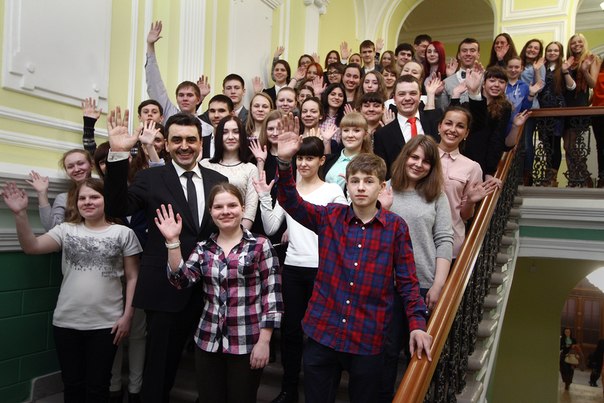 Самый классный класс
Студеная лига
Благодарю!
Я в ТГУ!
Молодые и ученые
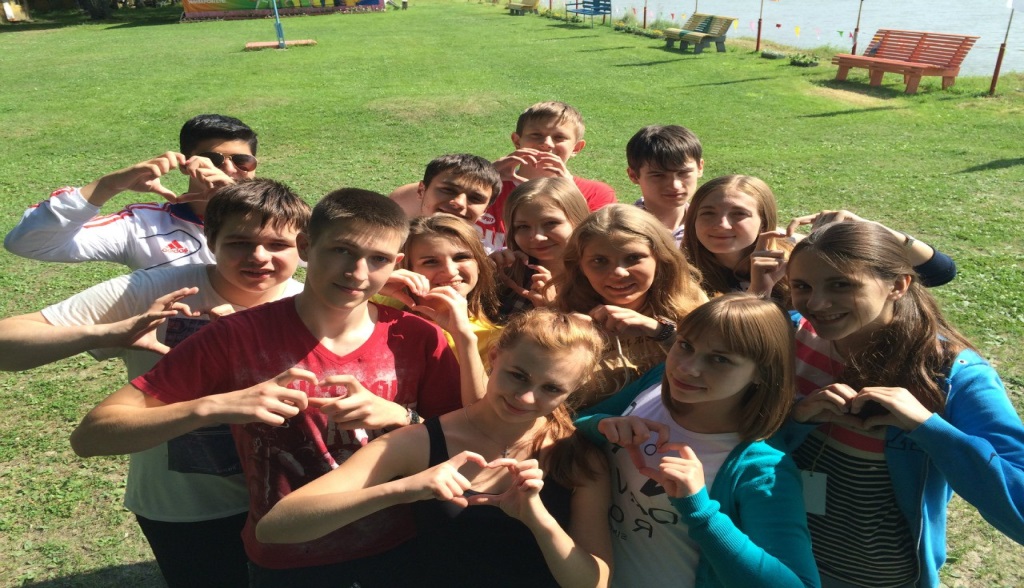 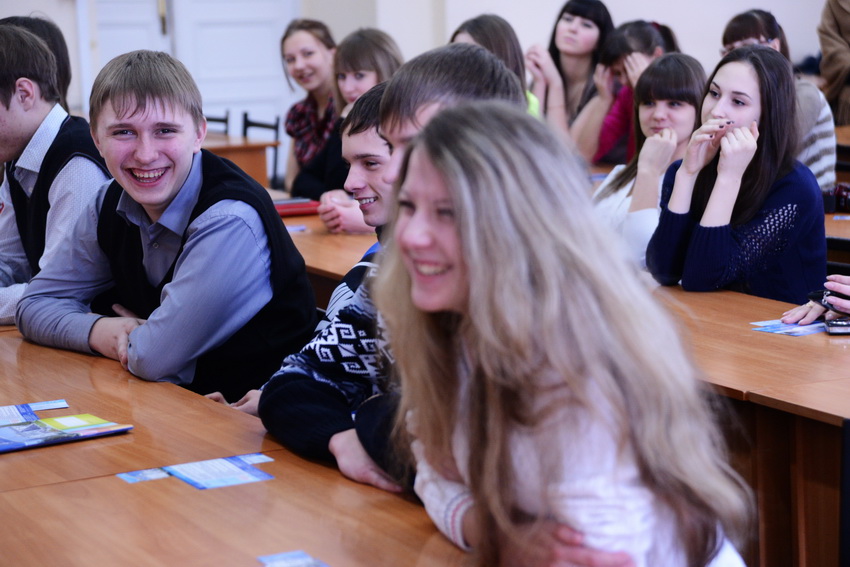 Проблемные аспекты проекта:
Проект «Школа мастеров»

Недостаточная эффективность при взаимодействии со «школами юных» и ФМШ

Отсутствие специализированной презентационной аудитории для работы со школьниками

Отсутствие системной базы взаимодействия с абитуриентами структурных подразделений ТГУ
СПАСИБО ЗА ВНИМАНИЕ!





Менеджер проекта:
Евгений Владимирович Павлов
Начальник Управления нового набора
Ответственный секретарь Приемной комиссии ТГУ
evgenipavlov@yandex.ru   8(3822) 529 - 772